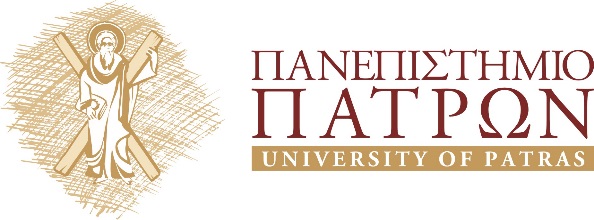 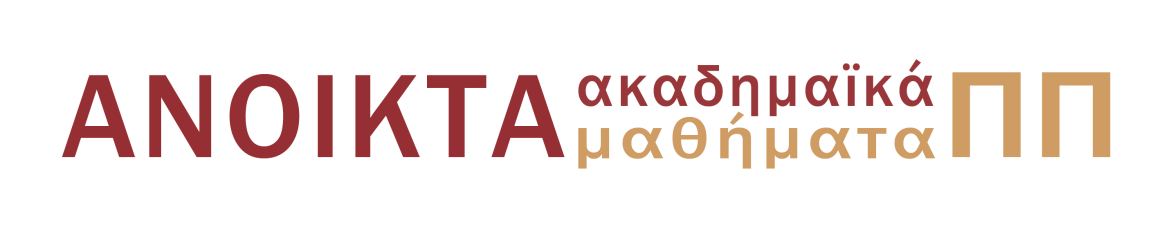 Φυσικοχημεία
Κεφάλαιο 5ο: Χημική Ισορροπία – Θερμοχημεία
Κλεπετσάνης Παύλος, Επίκουρος Καθηγητής
Τμήμα Φαρμακευτικής
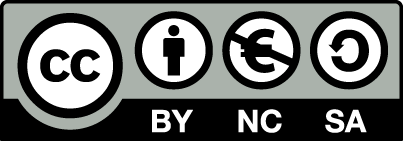 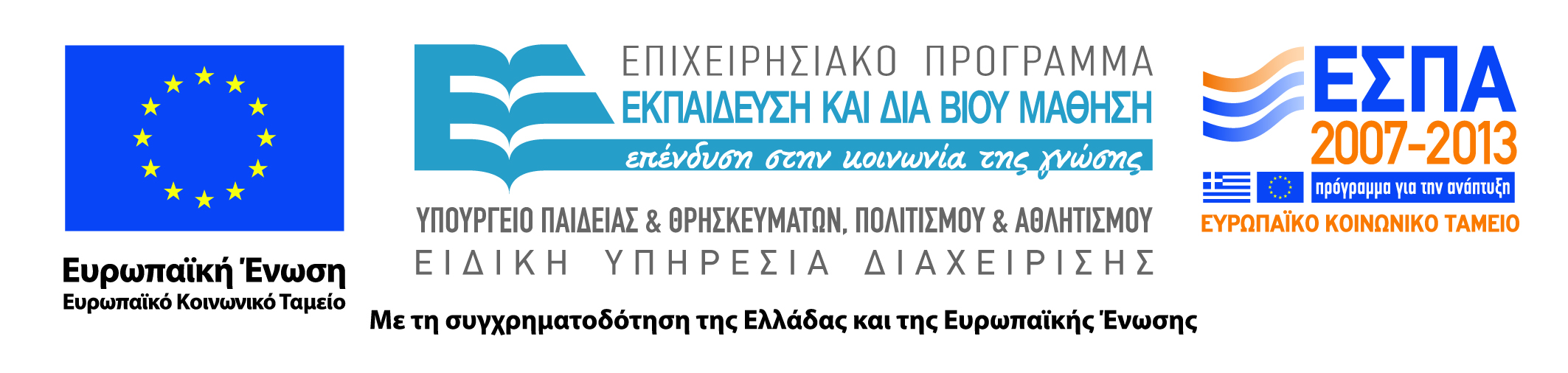 Άδειες Χρήσης
Το παρόν εκπαιδευτικό υλικό υπόκειται σε άδειες χρήσης Creative Commons. 
Για εκπαιδευτικό υλικό, όπως εικόνες, που υπόκειται σε άλλου τύπου άδειας χρήσης, η άδεια χρήσης αναφέρεται ρητώς. 
Αναφορά-Μη-Εμπορική Χρήση-Παρόμοια Διανομή
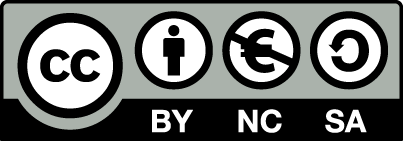 Χρηματοδότηση
Το παρόν εκπαιδευτικό υλικό έχει αναπτυχθεί στα πλαίσια του εκπαιδευτικού έργου του διδάσκοντα.
Το έργο «Ανοικτά Ακαδημαϊκά Μαθήματα στο Πανεπιστήμιο Πατρών» έχει χρηματοδοτήσει μόνο τη αναδιαμόρφωση του εκπαιδευτικού υλικού. 
Το έργο υλοποιείται στο πλαίσιο του Επιχειρησιακού Προγράμματος «Εκπαίδευση και Δια Βίου Μάθηση» και συγχρηματοδοτείται από την Ευρωπαϊκή Ένωση (Ευρωπαϊκό Κοινωνικό Ταμείο) και από εθνικούς πόρους.
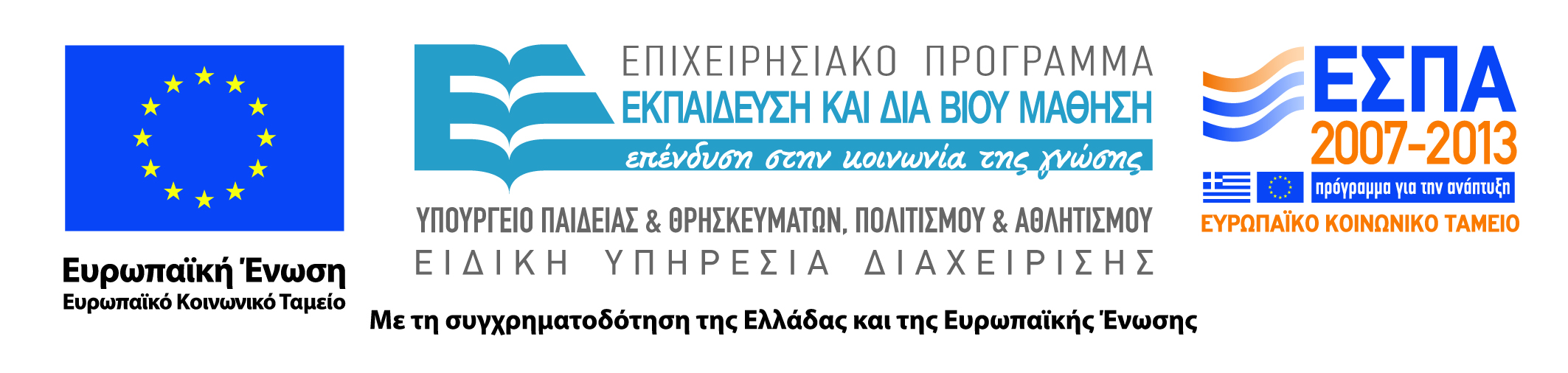 Σκοποί  ενότητας
Βασικοί στόχοι είναι η παρουσίαση 
Α) της συνθήκης της χημικής ισορροπίας
Β) της θερμότητας αντίδρασης και του προσδιορισμού της
Γ) των συνθηκών που επιτρέπουν την αυθόρμητη επιτέλεση μιας αντίδρασης
Δ) της εφαρμογής της χημικής ισορροπίας σε ιδανικά αέρια
Ε) της εφαρμογής της χημικής ισορροπίας σε ιδανικά και αραιά ιδανικά διαλύματα, σε πραγματικά διαλύματα και 
Στ) της εφαρμογής της χημικής ισορροπίας σε ηλεκτρολυτικά διαλύματα
Περιεχόμενα ενότητας
Συνθήκη της χημικής ισορροπίας
Θερμότητα αντίδρασης
Θερμοχημικοί νόμοι
Ενέργειες δεσμών
Ενθαλπία διάλυσης και ενθαλπία σχηματισμού ιόντων
Θερμότητα αντίδρασης και αυθόρμητη επιτέλεση της
Χημική ισορροπία σε αντιδράσεις ιδανικών αερίων
Πρότυπες ενέργειες σχηματισμού
Μεταβολή της σταθεράς χημικής ισορροπίας με την πίεση και την θερμοκρασία
Χημική ισορροπία σε ιδανικά και αραιά ιδανικά διαλύματα
Χημική ισορροπία σε μη ιδανικά αέρια
Χημική ισορροπία σε μη ιδανικά διαλύματα
Ετερογενείς χημικές ισορροπίες
Εφαρμογή του νόμου της χημικής ισορροπίας στους ηλεκτρολύτες
Εισαγωγή
Εφαρμογή της θερμοδυναμικής σε φυσικά φαινόμενα – Ισορροπία ανάμεσα σε δύο ή περισσότερες φάσεις 
Περίπλοκα συστήματα : μία ή περισσότερες φάσεις με ταυτόχρονες χημικές αντιδράσεις
Συνθήκη της Χημικής Ισορροπίας (1)
Σύστημα r συστατικά (αντιδρώντα) - Ανοικτό στην ατμόσφαιρα : T, P σταθερά
Γνωστές εκτατικές ιδιότητες του συστήματος - Χημική ισορροπία 
Ποία είναι η Συνθήκη της αυθόρμητης μεταβολής ?
Ποία είναι η Συνθήκη της Χημικής Ισορροπίας ? 
Κριτήριο αυθόρμητης μεταβολής :   	dGσυστ. < 0
Κριτήριο ισορροπίας (ελάχιστο)  :     dGσυστ. = 0
Βαθμός προόδου αντίδρασης, ξ
Αύξηση των γραμμομορίων των προϊόντων – Μείωση των γραμμομορίων των αντιδρώντων : μεταβολές οφειλόμενες στην αντίδραση
Συνθήκη της Χημικής Ισορροπίας (2)
Προϊόντα   :   dnk = νkdξ, dnk+1 = νk+1dξ, …., dnr = νrdξ
Αντιδρώντα : -dn1 = ν1dξ, -dn2 = ν2dξ, …., -dnk-1 = νk-1dξ
i = k, k+1, …, r : προϊόντα
j = 1, 2, …, k-1 : αντιδρώντα
Συνθήκη της Χημικής Ισορροπίας (3)
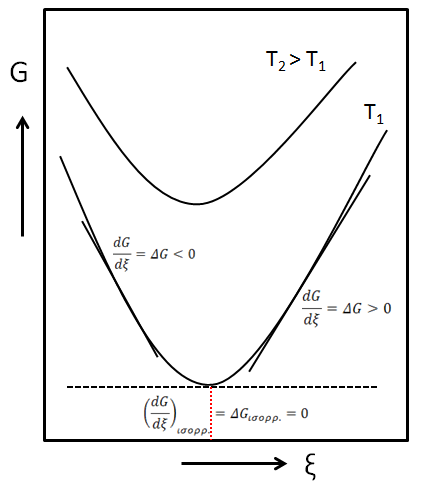 Γραφική παράσταση της G έναντι του ξ
Κλίση = dG/dξ
Περιπτώσεις ΔG = 0, ΔG <0, ΔG >0
ΔG : χημική συγγένεια των αντιδρώντων – κινητήρια δύναμη αντίδρασης
Μέγιστο διαθέσιμο έργο = ΔG
Θερμότητα Αντίδρασης (1)
Θερμότητα αντίδρασης σε σταθερή πίεση, qp
Θερμότητα αντίδρασης σε σταθερό όγκο, qv
Παραγωγή / απορρόφηση θερμότητας σε χημικές αντιδράσεις
Θερμοχημεία
Συχνή χρήση ενθαλπίας, Η (P, n : σταθερά)
Θερμότητα αντίδρασης σε σταθερή πίεση (dH/dξ) – ορισμός (ανά μονάδα χημ. αντίδρασης – στην χημ. ισορροπία)
ΔΗ > 0 : ενδόθερμες
ΔΗ < 0 : εξώθερμες
Θερμότητα Αντίδρασης (2)
Φυσική κατάσταση χημικών ενώσεων
Πρότυπη κατάσταση : T = 298K, P = 1atm   - Μεταβολές ενθαλπίας
Αυθαίρετος ορισμός : Η = 0 για τα στοιχεία στην σταθερότερη μορφή τους 
Π.χ. γραφίτης – διαμάντι, ρομβικό – μονοκλινές θείο
Θερμότητα αντίδρασης σε σταθερό όγκο = μεταβολή εσωτερικής ενέργειας
Μεταβολή όρου PV : αμελητέα σε χαμηλή πίεση για στερεά, υγρά ΔH = ΔU (qp = qv) – σημαντική στα αέρια ιδιαίτερα σε υψηλές πιέσεις
Προσδιορισμός Θερμότητας Αντίδρασης (1)
Θερμιδόμετρο (κατασκευή – χρήση)
Απλό θερμιδόμετρο – Θερμιδόμετρο Βόμβας
Δοχείο DEWAR : αδιαβατικό θερμιδόμετρο
Προσδιορισμός θερμοχωρητικότητας θερμιδομέτρου (γνωστό ποσό θερμότητας με α) ηλεκτρική αντίσταση και β) γνωστή αντίδραση)
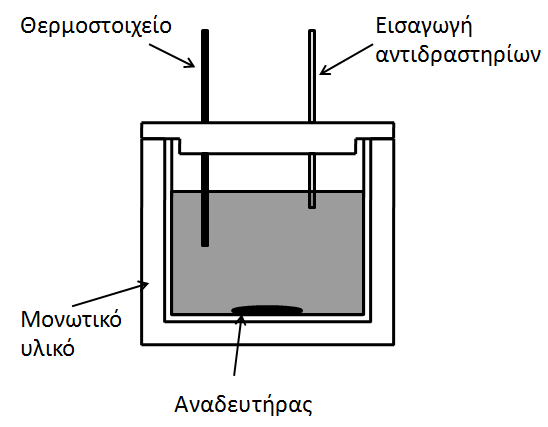 Προσδιορισμός Θερμότητας Αντίδρασης (2)
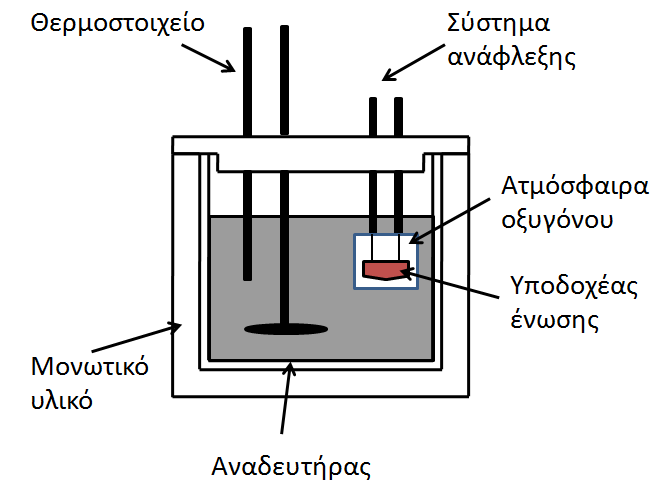 Αδιαβατικό θερμιδόμετρο
Μέτρηση της αύξησης της θερμοκρασίας στο νερό που περιβάλλει
τον θάλαμο καύσης όπου βρίσκεται η ένωση
Χρησιμοποιείται περίσσεια οξυγόνου για να επιτευχθεί πλήρης καύση της ένωσης
Προσδιορισμός Θερμότητας Αντίδρασης (3)
Isothermal Calorimetry

Εφαρμογή σε
Μικρές ποσότητες αντιδρώντων
Μικρά ποσά θερμότητας
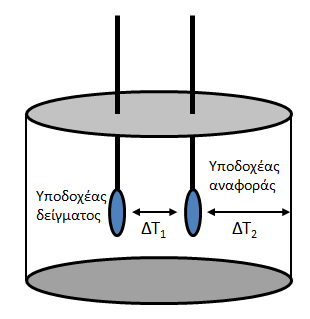 Εφαρμογή του φαινομένου Peltier για την μέτρηση των μικρών ποσών θερμότητας που παράγονται 
Χρησιμοποιείται :
Χαρακτηρισμό των αλληλεπιδράσεων μικρών μορίων, πρωτεϊνών, αντισωμάτων, νουκλεϊνικών οξέων, λιπιδίων και άλλων βιομορίων.
Ενζυμική κινητική.
Προσδιορισμός της επίδρασης των αλλαγών της μοριακής δομής στους μηχανισμούς δέσμευσης.
Καθορισμός της βιολογικής ενεργότητας.
Φυσικοχημεία : Κεφάλαιο 5
14
Προσδιορισμός Θερμότητας Αντίδρασης (3)
Προϋποθέσεις :
	α) ταχεία
	β) πλήρης (100% - όχι χημική ισορροπία) και
	γ) ορισμένα προϊόντα
Ενθαλπία Σχηματισμού – πρότυπη ενθαλπία σχηματισμού (αντιδρώντα στις πρότυπες συνθήκες)
Προσοχή στην φυσική κατάσταση των ενώσεων
Ενθαλπία σχηματισμού


Πρότυπη ενθαλπία σχηματισμού
Προσδιορισμός Θερμότητας Αντίδρασης (4)
Θερμοχημικοί Νόμοι
Νόμος Lavoisier – Laplace (αρχή διατήρησης ενέργειας)
Νόμος Hess (αρχική – τελική κατάσταση, qp = ΔH,  qv = ΔU)
Άθροιση – Αφαίρεση χημικών αντιδράσεων
Ενέργεια Δεσμών (1)
Ενθαλπία σχηματισμού CH4 από τα συστατικά του σε μοριακή μορφή
Ενθαλπία σχηματισμού CH4 από τα συστατικά του σε ατομική μορφή
Ενέργεια Δεσμού – ορισμός
Μέση τιμή – διαφορετική ενέργεια δεσμού ανά διάσπαση (π.χ. CH4)
Χρησιμοποιούνται για τον υπολογισμό ενθαλπιών άλλων αντιδράσεων
Ενέργεια Δεσμών (2)
Υπολογισμός ενέργειας σχηματισμού Αιθανίου (C2H6)
Ενθαλπία διάλυσης (1)
Ιδανικό διάλυμα : ΔH = 0  -  Πραγματικό διάλυμα : ΔH ≠ 0
Ολοκληρωμένη Ενθαλπία διάλυσης (1mol – ορισμένη ποσότητα διαλύτη – P, T : σταθερά)
Ενθαλπία αραίωσης : εξαρτάται από την αρχική συγκέντρωση του διαλύματος και την ποσότητα του προστιθέμενου διαλύτη
Διαφορική ενθαλπία διάλυσης : (1mol – αμελητέα μεταβολή της συγκέντρωσης)
Ενθαλπία διάλυσης (2)
Ολοκληρωμένη ενθαλπία διάλυση = f(mol διαλύτη – mol ουσίας) (T, P : σταθερά)
Εφαρμογή θεωρήματος Euler : ΔH = ΔH(n1, n2)
Διαφορικές ενθαλπίες διάλυσης : ΔH1, ΔH2
Υπολογισμός διαφ. ενθαλπίας διάλυσης του συστατικού 2 : γραφική παράσταση του ΔH έναντι του n2 για σταθερό n1
Ενθαλπία σχηματισμού ιόντων
Χρήση νόμου Hess (ενθαλπία διάλυσης – ενθαλπία σχηματισμού)
Ενθαλπία σχηματισμού ζεύγος ιόντων H+, Cl-  (-167,4 kJ/mol)
Άπειρη αραίωση  μηδενική ενθαλπία αραίωσης
Ενθαλπία σχηματισμού H+ = 0 (αυθαίρετος ορισμός) στους 25C
Προσδιορισμός των ενθαλπιών σχηματισμού όλων των ιόντων
Θερμότητα αντίδρασης και αυθόρμητη επιτέλεση της
Αυθόρμητη αντίδραση : ΔG < 0
ΔG = ΔH – T*ΔS
ΔS : μόνο στο σύστημα όχι στο περιβάλλον
Ευνοϊκότερες συνθήκες : ΔH < 0 (εξώθερμες) και ΔS > 0
Για ελάττωση εντροπίας : - T*ΔS > 0 αντιστάθμιση από το ΔH <<0
Ενδόθερμες αντιδράσεις : ΔH > 0 και –T*ΔS <<0 αντιστάθμιση ώστε ΔG < 0
Αρκετές αντιδράσεις εξώθερμες : ΔH < 0 και μικρή συνεισφορά του –T*ΔS
Αρχή Thomsen – Berthelot : παραγόμενη θερμότητα μέτρο της χημικής συγγένειας – καμία ενδόθερμη αντίδραση δεν γίνεται αυθόρμητα
Σημαντική συνεισφορά του –T*ΔS στις ενδόθερμες αντιδράσεις
Μεταβολή της ΔG > 0 σε ΔG < 0 (παραδείγματα) με την αύξηση της θερμοκρασίας
Χημική ισορροπία σε αντιδράσεις ιδανικών αερίων
Χημική αντίδραση : συνεχής μεταβολή των χημικών δυναμικών αντιδρώντων και προϊόντων και του όρου ΔG
Μετά την πάροδο ορισμένου χρόνου ΔG = 0 : χημική ισορροπία
ΔG = f(χημικών δυναμικών) : μη άμεσα μετρήσιμα – μετατροπή σε άλλη μορφής εξίσωση
Πειραματικός προσδιορισμός των συγκεντρώσεων αντιδρώντων και προϊόντων
Δυναμική ισορροπία
Ίδια ταχύτητα προς τις δύο διευθύνσεις
Συντελεστές αναλογίας : k1, k-1 ( f(T), #f(c))
KC : σταθερά χημικής ισορροπίας (f(T)) – χαρακτηριστική για κάθε αντίδραση

Νόμος Χημικής Ισορροπίας
Εξαγωγή του νόμου της Χημικής Ισορροπίας με βάση την Θερμοδυναμική (1)
Χημική αντίδραση μεταξύ ιδανικών αερίων – εύκολη μετατροπή των πιέσεων σε συγκεντρώσεις, γραμμομοριακά κλάσματα στην κατάσταση ισορροπίας
Σχέση χημικού δυναμικού και μερικής πίεσης
Εξαγωγή του νόμου της Χημικής Ισορροπίας με βάση την Θερμοδυναμική (2)
Για κάθε αντίδραση υπάρχει συσχέτιση της σταθεράς χημικής ισορροπίας και των μερικών πιέσεων -  απάντηση στο ερώτημα : μέχρι ποίου σημείου προχωρούν οι χημικές αντιδράσεις
Η ΚP ανεξάρτητη των μερικών πιέσεων και της ολικής πίεσης, εξαρτάται μόνο από την θερμοκρασία
Η ΚP είναι αδιάστατο μέγεθος – λόγος μερικών πιέσεων
Σταθερές Χημικής Ισορροπίας KX και KC
Πρότυπες ενέργειες Gibbs σχηματισμού
Υπολογισμός της σταθεράς ισορροπίας από την σύσταση στην Χ.Ι. (διάσπαση αμμωνίας)
Αντιδράσεις σχηματισμού από τα στοιχεία
Πρότυπες ενέργειες Gibbs σχηματισμού, ΔG
Αυθαίρετος ορισμός για την ενέργεια Gibbs των στοιχείων
Αρχή του Le Chatelier
Αρχή της φυγής προ της βίας
Μεταβολή των εξωτερικών συνθηκών της χημικής ισορροπίας οδηγεί προς εκείνη την κατεύθυνση κατά την οποία εξουδετερώνεται η μεταβολή των συνθηκών

Εξωτερικές συνθήκες : θερμοκρασία, πίεση, συγκέντρωση 
Θέση χημικής ισορροπίας : ποσοστό μετατροπής αντιδρώντων σε προϊόντα
Εξάρτηση της σταθεράς χημικής ισορροπίας από την πίεση
Οι σταθερές KP και KC ανεξάρτητες της πίεσης
Η σταθερά KX εξαρτάται από την πίεση
Παράγωγος ως προς την P σε σταθερή T

Α) Δν = 0 : ΚX ≠ f(P)
Β) Δν > 0 : ΚX  όταν P 
Γ) Δν < 0 : ΚX  όταν P 
Εξάρτηση της σταθεράς χημικής ισορροπίας από την θερμοκρασία (1)
Εξίσωση Van’t Hoff ή ισοβαρής της αντίδρασης
Εξώθερμες αντιδράσεις 
		ΔΗ < 0  KP  όταν T 
Ενδόθερμες αντιδράσεις 
		ΔΗ > 0  KP  όταν T 
Εξάρτηση της σταθεράς χημικής ισορροπίας από την θερμοκρασία (2)
Εξάρτηση των σταθερών KX και KC από την θερμοκρασία
Ολοκλήρωση της εξισώσεως Van’t Hoff
Υπολογισμός της KP σε οποιαδήποτε T με γνωστή ΔH και την τιμή της σε μία άλλη θερμοκρασία
Υπόθεση : ΔΗ σε στενή περιοχή θερμοκρασιών (< 100C)

Υπολογισμός της ΔΗ από γνωστές τιμές KP σε διάφορες θερμοκρασίες
Υπολογισμός θερμοδυναμικών παραμέτρων
Πειραματικός προσδιορισμός της KP σε διάφορες θερμοκρασίες
Γραφική παράσταση του όρου lnKP έναντι του όρου 1/T : ευθεία με κλίση ίση με -ΔH/R – υπολογισμός της πρότυπης ενθαλπίας για περιοχή θερμοκρασιών
Ευθεία για πολλές αντιδράσεις – πειραματικός προσδιορισμός της θερμότητας αντίδρασης για αντιδράσεις που δεν μπορεί να χρησιμοποιηθεί η μέθοδος του θερμιδόμετρου
Απόκλιση από την γραμμικότητα : μη σταθερή ΔH, μεγάλη περιοχή θερμοκρασιών
Κλίση ευθείας : θετική για εξώθερμες αντιδράσεις και αρνητική για ενδόθερμες αντιδράσεις
Υπολογισμός της ΔG για κάθε θερμοκρασία και με βάση την γνώση της ΔH προσδιορίζουμε την τιμή της ΔS με βάση την εξίσωση 
ΔH = ΔG + T* ΔS 
Το πρόσημο και η τιμή των ΔΗ και ΔS καθορίζουν το είδος των αλληλεπιδράσεων μεταξύ μορίων
Υπολογισμός ΔG και ΔS για κάθε θερμοκρασία και ΔΗ για περιοχή θερμοκρασιών
Χημική ισορροπία σε ιδανικά διαλύματα
Ιδανικά διαλύματα – Νόμος Raoult (ισχύει για όλα τα συστατικά)
Στα ιδανικά διαλύματα η σταθερά χημικής ισορροπίας εκφράζεται με γραμμο-μοριακά κλάσματα
Εξάρτηση από την θερμοκρασία και την πίεση, ανεξάρτητο της σύστασης
Χημική ισορροπία σε αραιά ιδανικά διαλύματα
Νόμος Raoult  ισχύει μόνο για τον διαλύτη και ο νόμος Henry για την διαλυμένη ουσία
Πρότυπο χημικό δυναμικό για xi = 1 και ισχύει ο νόμος Henry :
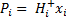 Για αντιδράσεις λαμβάνονται μόνο οι ενώσεις και όχι ο διαλύτης
Κx (μόνο για τις διαλυμένες ενώσεις)
Διαφορά ΔGo και ΔG

Άλλες εκφράσεις xi = f(m ή c)
Διαφοροποίηση ως προς τον ορισμό του χημικού δυναμικού στην πρότυπη κατάσταση
Χημική ισορροπία σε μη ιδανικά αέρια (1)
Πτητικότητα – Ενεργότητα
Ιδανικά αέρια : σχέση χημ.δυναμικού – πίεσης
Εξίσωση VDW : απώλεια γενικότητας
fi : πτητικότητα (fugacity)
Ενεργότητα 
Πρότυπη κατάσταση, f = 1atm
και αi = 1
Ενσωμάτωση αποκλίσεων στην ενεργότητα και πτητικότητα
Χημική ισορροπία σε μη ιδανικά αέρια (2)
Σχέση πτητικότητας – πίεσης αερίου
Ιδανικά αέρια – Πραγματικά αέρια


ln(f/P) = 0 και f/P = 1
Πτητικότητα  Πίεση όταν P  0
Ιδανικό αέριο : f/P = 1
Πραγματικό αέριο : αποκλίσεις από την μονάδα
Συντελεστής ενεργότητας, γ = f/P

		γ = f/P

Προσδιορισμός συντελεστή ενεργότητας
(δεν συμπεριλαμβάνεται στην ύλη)
Νόμος της Χημικής Ισορροπίας σε μη ιδανικά αέρια
Κf : θερμοδυναμική σταθερά χημικής ισορροπίας
Kγ : λόγος συντελεστών ενεργότητας
Πραγματικά αέρια : Κf ≠ f(P)  -  KP = f(P)
Ιδανικά αέρια, πραγματικά Αέρια με P  0 : γ  1, ΚP = Kf
Γνωστή αντίδραση : ΔG  Kf  KP  Μερικές πιέσεις
Κγ :  δεν πρόκειται για σταθερά αλλά για λόγο συντελεστών ενεργότητας
Χημική ισορροπία σε μη ιδανικά διαλύματα (1)
Ενεργότητα – Συντελεστής ενεργότητας σε μη ιδανικά διαλύματα
Σχετικές (όχι απόλυτες ενεργότητες)
Πρότυπη κατάσταση : αυθαίρετη, για όλα τα συστατικά του διαλύματος λαμβάνονται τα καθαρά συστατικά – η ενεργότητα ισούται με το γραμμ.κλάσμα
Χημική ισορροπία σε μη ιδανικά διαλύματα (2)
Συντελεστής ενεργότητας 
Καθαρά συστατικά, γ = 1 και αi = 1
Μέτρο της απόκλισης από την ιδανική συμπεριφορά η διαφορά του γ από την μονάδα
Αραιά διαλύματα : πρότυπη κατάσταση μόνο για τον διαλύτη – απείρως αραιό διάλυμα Νόμος Henry Ενεργότητα ≠ 1 όταν xi = 1, mi = 1, ci = 1

Προσδιορισμός της ενεργότητας σε διαλύματα 
(δεν συμπεριλαμβάνεται στην ύλη)
Νόμος της Χημικής Ισορροπίας σε μη ιδανικά διαλύματα
Κα : θερμοδυναμική σταθερά χημικής ισορροπίας
Kγ : λόγος συντελεστών ενεργότητας
Ετερογενείς χημικές ισορροπίες
Ομογενείς ισορροπίες - Ετερογενείς ισορροπίες
Αντίδραση : καθαρά συστατικά – ιδανικά αέρια
ΚP = P(CO2) : πίεση αποσύνθεσης του CaCO3 (ανεξάρτητη από τις ποσότητες) – χαμηλή πίεση και χαμηλή θερμοκρασία
 P < KP : CaCO3  CaO + CO2
 P > KP : CaO + CO2  CaCO3
Χημική ισορροπία σε ηλεκτρολύτες (1)
Οξέα : δότες πρωτονίων
Βάσεις : δέκτες πρωτονίων
Α) διάσταση ασθενών οξέων και βάσεων
Β) υδρόλυση αλάτων
Γ) καταλυτική δράση οξέων και βάσεων

Διάσταση ασθενών οξέων και βάσεων
Συζυγής βάση
Κατιονικά οξέα ή κατιονικές βάσεις
Ανιονικά οξέα ή ανιονικές βάσεις
Διπλή δράση του νερού
Ιόν Υδρωνίου : Η3Ο+
Χημική ισορροπία σε ηλεκτρολύτες (2)
Θερμοδυναμική σταθερά διάστασης
Ενεργότητα νερού = 1
Σταθερά διάστασης του οξέος ΗΒ
Σταθερά διάστασης της βάσης Β
Γινόμενο ιόντων του νερού
Σταθερές διάστασης μέτρο της ισχύος
Ισχυρότερο οξύ –ασθενέστερη συζυγής βάση
Χημική ισορροπία σε ηλεκτρολύτες (3)
Ισοζύγιο μάζας στην διάσταση
Αντικατάσταση ενεργοτήτων με συγκεντρώσεις
Ιδανική συμπεριφορά διαλύματος ΗΒ
Κα’ : κλασσική σταθερά διάστασης
(κατά προσέγγιση σταθερή)
aΔ : βαθμός διάστασης
Θερμοδυναμική σταθερά διάστασης σε άπειρη αραίωση : προσδιορισμός με προέκταση στην γραφική παράσταση της φαινόμενης σταθεράς έναντι της ιοντικής ισχύος (για μηδενική ιοντική ισχύ)
Νόμος αραίωσης Ostwald

Θερμοδυναμικός ορισμός pH
Ιοντική Ισχύς – Συντελεστές Ενεργότητας (1)
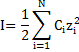 Ιοντική Ισχύς διαλύματος, Ι
Ci : συγκέντρωση του ιόντος-i
Zi : φορτίο του ιόντος-i
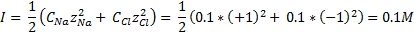 Διάλυμα 0.1Μ NaCl :
Διάλυμα 0.1Μ Ca(NO3)2 :
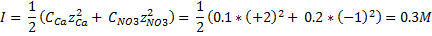 Ιοντική Ισχύς – Συντελεστές Ενεργότητας (2)
Debye – Huckel 		I < 0.005M
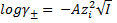 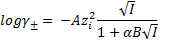 Extended Debye – Huckel 	I < 0.1M
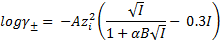 Davies		              I < 0.5M
A = 1.82*106(εT)-3/2
B = 56.3(εΤ)-1/2
α : εξαρτάται από το ιόν
Χημική ισορροπία σε ηλεκτρολύτες (4)
Υδρόλυση των αλάτων
Διάσταση κατιονικών οξέων ή ανιονικών βάσεων
Υδρόλυση του αμμωνιακού άλατος

Υδρόλυση μόνο ενός ιόντος
Κατιονικό οξύ : τελικό pH < 7
(NH4+ : pH ~ 5.1)
Ανιονική βάση : τελικό pH > 7
(CH3COO- : pH ~ 8.4)

Υδρόλυση και των δύο ιόντων
Χημική ισορροπία σε ηλεκτρολύτες (5)
Ρυθμιστικά διαλύματα
Ισομοριακές συγκεντρώσεις ασθενούς οξέος και άλατος
Προσθήκη οξέος ή βάσεως
Μεταβολή του λόγου Cάλατος/Cοξέος
Συντελεστές ενεργότητας = 1
Εξίσωση HENDERSON-HASSELBACH
 pH = pKα
 Μείωση pH κατά 1 μονάδα : Cοξ. = 10Cαλ.
 Αύξηση pH κατά 1 μονάδα : Cοξ. = 1/10Cαλ
Αντίσταση ρυθμιστικού διαλύματος
Χημική ισορροπία σε ηλεκτρολύτες (6)
Buffer Capacity, β
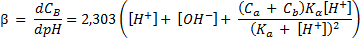 Χημική ισορροπία σε ηλεκτρολύτες (7)
Χημική ισορροπία σε ηλεκτρολύτες (8)
Ιδιότητες ρυθμιστικών διαλυμάτων : pH = f(Cάλατος/Cοξέος)
Μεγάλη μεταβολή του λόγου Cάλατος/Cοξέος   μικρή μεταβολή του pH (εκθετική εξάρτηση)
Δείκτες : μεταβολή χρώματος σε ορισμένη περιοχή τιμών pH : pKα ± 1
CHB > 10CB  : χρώμα HB
CB > 10CΗΒ : χρώμα Β
Για pH  pKα : ενδιάμεσο μικτό χρώμα 
Κατά προσέγγιση προσδιορισμό pH υδατικού διαλύματος

Προσδιορισμός σταθεράς διάστασης : μέτρηση του pH για διαφορετικούς λόγους Cάλατος/Cοξέος  : γραφική παράσταση ευθεία με τεταγμένη της αρχής ίση με pKα.
Ρυθμιστικά Διαλύματα με χρήση στην Φαρμακευτική
Mcllvaine’s ρυθμιστικά διαλύματα :
Μίγματα σε διαφορετικές αναλογίες διαλυμάτων Na2HPO4 0.2M και Citric Acid 0.1M
Περιοχή pH = 3 - 8
Σημείωμα Αναφοράς
Copyright Πανεπιστήμιο Πατρών, Κλεπετσάνης Παύλος «Χημική Ισορροπία – Θερμοχημεία». Έκδοση: 1.0. Πάτρα 2015. 
   
	Διαθέσιμο από τη δικτυακή διεύθυνση: https://eclass.upatras.gr/courses/PHA1611/
Σημείωμα Χρήσης Έργων Τρίτων
Το υλικό της παρουσίασης προέρχεται από το βιβλίο: 
 
«ΦΥΣΙΚΟΧΗΜΕΙΑ – Βασική θεώρηση»
Συγγραφέας : Ν.Α. ΚΑΤΣΑΝΟΣ
Τρίτη Έκδοση – Συμπληρωμένη
Σημείωμα Αδειοδότησης
Το παρόν υλικό διατίθεται με τους όρους της άδειας χρήσης Creative Commons
Αναφορά, Μη Εμπορική Χρήση Παρόμοια Διανομή 4.0 [1] ή μεταγενέστερη, Διεθνής
Έκδοση.   Εξαιρούνται τα αυτοτελή έργα τρίτων π.χ. φωτογραφίες, διαγράμματα κ.λ.π.,
τα οποία εμπεριέχονται σε αυτό και τα οποία αναφέρονται μαζί με τους όρους χρήσης
τους στο «Σημείωμα Χρήσης Έργων Τρίτων».    
 [1] http://creativecommons.org/licenses/by-nc-sa/4.0/ 
Ως Μη Εμπορική ορίζεται η χρήση:
που δεν περιλαμβάνει άμεσο ή έμμεσο οικονομικό όφελος από την χρήση του έργου, για το διανομέα του έργου και αδειοδόχο
που δεν περιλαμβάνει οικονομική συναλλαγή ως προϋπόθεση για τη χρήση ή πρόσβαση στο έργο
που δεν προσπορίζει στο διανομέα του έργου και αδειοδόχο έμμεσο οικονομικό όφελος (π.χ. διαφημίσεις) από την προβολή του έργου σε διαδικτυακό τόπο
Ο δικαιούχος μπορεί να παρέχει στον αδειοδόχο ξεχωριστή άδεια να χρησιμοποιεί το έργο για εμπορική χρήση, εφόσον αυτό του ζητηθεί
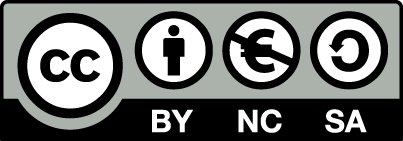 Τέλος Ενότητας
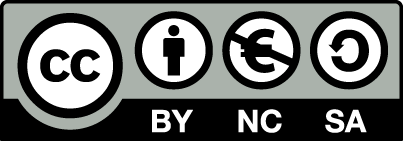 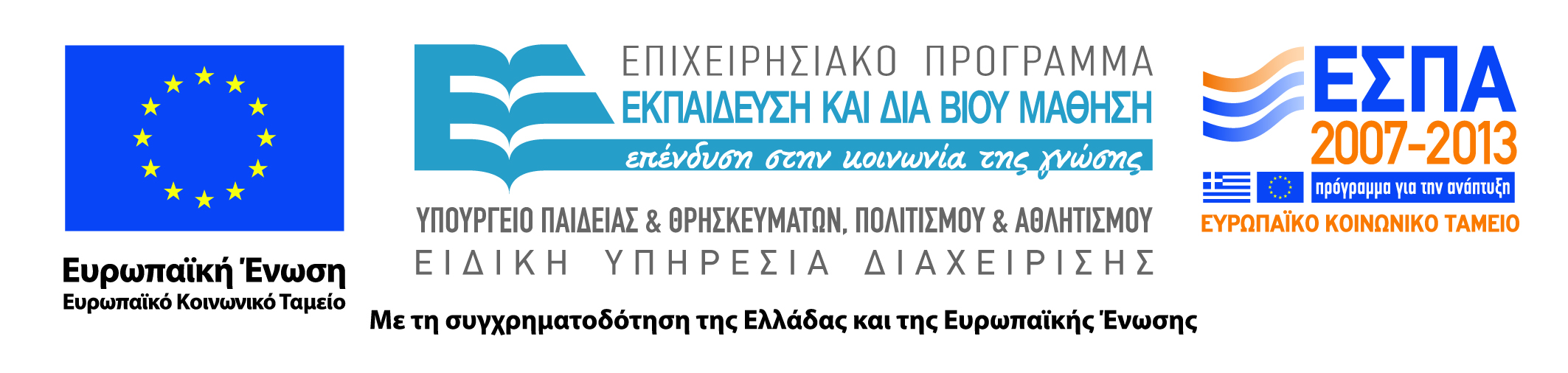